Creativity
By :
Miss Mandeep Kaur
Assistant Prof.
Creativity
Creativity can best be defined as original thinking, new types of associations, divergent thinking and behavior, new solution of old problems, seeing or expressing new relationships, flexibility and new approach in different fields of life.
Ruch :- “ those who show originality and ability to integrate the elements of a situation into a  harmonious whole- whether as a parents, a doctor or a football players- are leading creative lives.
Skinner :- Creative thinking means that “ the predictions and/or inferences for the individual are new original, ingenious, unusual. The creative thinker is one who explores new area and makes new observations, new predictions and new interferance.
TECHNIQUES OF FOSTERING CREATIVITYBRAIN STORMING
Brain Storming Technique for fostering new ideas had been developed by Osborn in 1963. it involves storming of creative problem, it is a technique which emphasises the importance of divergent thinking. Has two types of mental activities : 
1. Creative Mind
2. Judicial Mind
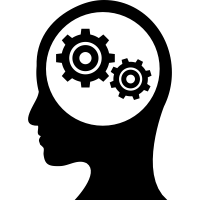 View of Page and Thomas : Brain Storming Technique of exploring possible solution wherein participants are encouraged to contribute suggestions without risk of ridicule.
Characteristics of Brain Storming Techniques
Simple and specific problem
Encouragement
Spontaneity of ideas
Modification of Ideas
Chain thinking
Compitition 
No criticism
No evaluation
Principles of brain Storming
Statement of Problem
Encouragement
Appreciation 
No criticism
Central Point
Chairman & Recorder
Responsibilities
Discussion
Usage of Brain Storming
Arousal of attention
Development of interest 
Development of imagination
development of ideas
Finding solution
Joy and satisfaction
Problem solving method
Problem solving is an important technique of developing creativity among students. The success happiness and efficiency in life to a great extent depend upon problem solving and creativity.
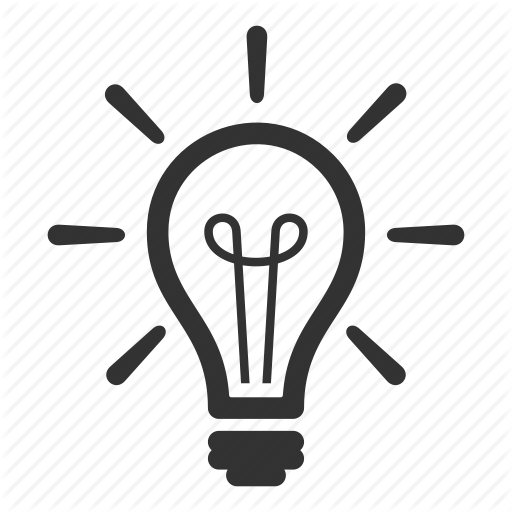 Characteristics of a Good Problem
Real
Educational significant
Interesting and practical
Clear and definite
Pupil Centered
Thought Provoking 
Possible of Solution
Merits of Problem Solving Techniques
Self Expression
Self Discipline
Thinking and reasoning 
Critical judgment
Study Habits
New Idea and Knowledge 
Interest and Enthusiasm
Role of Teacher in Problem Solving Techniques
Creating problem Situation
Sensing the problem
Problem of the whole class
Providing motivation
Providing assistance
Encouraging divergent thinking
Conclusion
Group discussion as a method of developing creativity
Creativity can be developed among students with the help of group discussion. Convergent as well as divergent thinking is involved in group discussion.
There are various type of group discussion
Informal Discussion
Formalized discussion
Panel or round table discussion
The symposium discussion
The seminar discussion
The workshop discussion
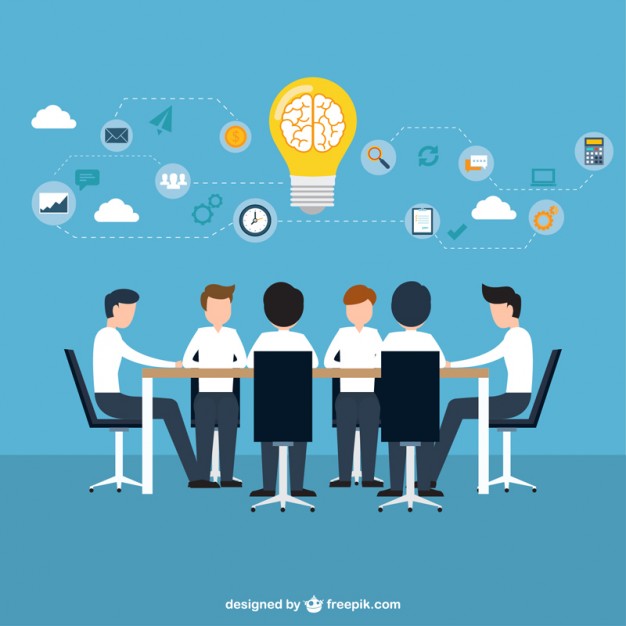 Advantages of Group Discussion
Oral Expression
Logical & original Thinking
Self Confidence
Organization of Ideas
Co-operative work
Social adaptebilty
Play way Method
Playway method is another important method for developing creativity among the students. Its stimulates thinking , reasoning, imagination and problem solving.
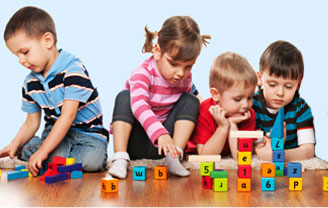 Forms of Play Way
Self governments
Scouting , girl guides, NCC etc.
Dramatisation and chorus singing
Intellectual games
Hobbies
Co-corricular activities
Audio Visual Aids
Kindergarten method
Montessori Method
Dalton plan
Basic system of education
Project Method
Heuristic method
Story method
Uses of Play way
Intellectual Uses
New Idea and thoughts
Thinking and reasoning
Mental horizon
Imagination
Judgment
Learning by doing
Emotional uses 
Social uses
Physical Uses
Personality importance
Therapeutic Importance
Conclusion
Quiz
Quiz is a unique method of developing creativity among students. Its entails putting questions to a group regarding various issues or a particular theme. The person responsible for asking questions to the participants in a quiz should be mature and experienced person. He should be embodiment of knowledge.
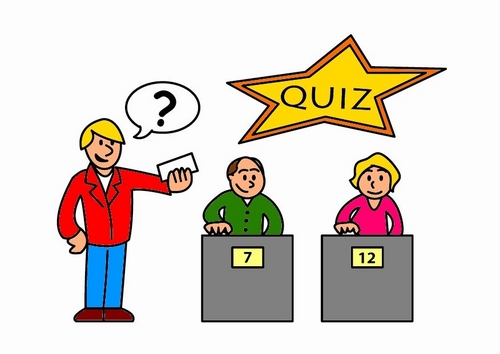 Advantages of quiz
Mental horizon
Reading Habits
Clear thinking
Self confidence and boldness
Planning and organization
Instinctive Value
Emotional Value
Role of Teacher in Organizing Quiz
Proper Planning
Preparations and guidance
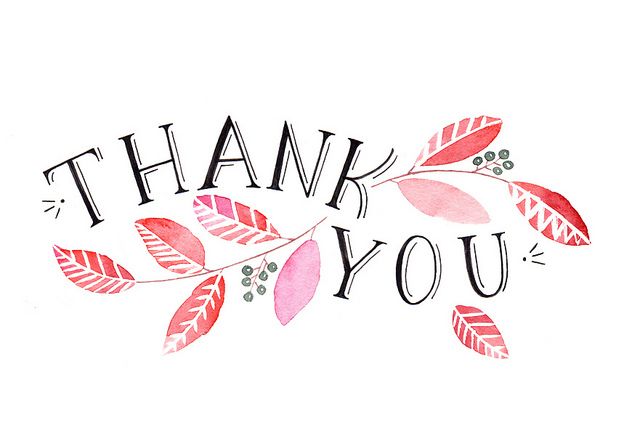